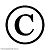 McGowan Accountancy Services 2023
BOOKKEEPING
McGowan Accountancy Services
Carrownabrickna
Gallowstown
Co. Roscommon
(090) 6625818  and (086) 0352849
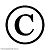 McGowan Accountancy Services 2023
BUSINESS  BANK  ACCOUNT
It is  very  important  that  a  business  bank  account  is  opened once the  business  commences.  All  sales  should  be  lodged,  and  withdrawn  to  pay any  business  expenses.  Expenses  can  be  paid  by direct  debit.  Once  a PAYEE  is  set up,  further  payments  to  this  PAYEE  can  be  made  more  efficient  and  quickly.  
A  break down on the lodgements  showing  the  source of  each  lodgement and  listing  which  customer  ( debtor)  paid  same. 
 I  strongly  suggest  that  all   business expenses  are  paid  directly from the  business  account.  
If  you  are  going to trade  under  a business name  it is  very important  to  register  business name with  CRO
A personal bank  current  account  can  be  used  until the  business  begins to  make  money.  Some  banks  provide some  perks  for  opening  business  accounts like  free  banking
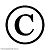 McGowan Accountancy Services 2023
Business  Requirements
Sales  invoices  or  receipts  should  be given  to  all  customers.  Showing  date,  customer  name  and  address,  and  the  details  of the  work  that  was  carried out.    Invoices are  required  both by  Social  Welfare  and  Revenue.   It is  important  that  all customers  both  credit  and  cash  sales  customers  are  given  receipts.   As  all income   has  to be  included in  the  turnover  figures  Sales invoices  can  be issued  from simple  invoices,  Word/Excel,  invoices to  go is  app    
All  receipts for  all business  expenses  need  to  kept  and  given  to your accountant  for  the   tax  returns.  
A excel  sheet  should  be  kept  showing  daily  sales  and  list of  purchases with back up documentation
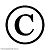 McGowan Accountancy Services 2023
DOCUMENTATION
The  big  word in  relation to  business  expenses is  documentation,  documentation.   It  is  important  that  all documentation is  kept,  insurance  policies,  motor  taxation,  diesel.  An  expense that is  paid  by direct debits or  cash  need  to be  backed  up with  documentation/receipts

Do  not  forget  to  keep  medical  expenses,  doctor  and chemist  as  these can be  claimed  each  year  and for the  last  4  years if  these  bills  were not  claimed before
McGowan Accountancy Services 2023
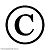 Sales  Invoices
The  following is  required  on  all sales invoices

Your  name or  your  business name
Your  address 
Your  VAT number if  applicable
date
Customers name  and address
Description  of  work carried out  or item sold  
The  amount chargeable for  the  Job,  nett or  nett and  VAT  included lets have  a look  at  a  sample of  a  invoice
n
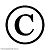 McGowan Accountancy Services 2023
Sample of Excel  daily  Sales and  Expenses summary
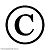 McGowan Accountancy Services 2023
Evidence of  Registration s
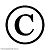 McGowan Accountancy Services 2023
Evidence  of  Registration
Social  welfare will require copy of  evidence  of  Registration.  
When you  are  submitting all your  documents  for  final approval to DSP this  will need to  be included
Back to  work  allowance  will not be  paid  unless  you  can  prove  that  there  is  evidence of  Registration
You can  register yourselves or  get  an agent to register  you which  usually takes  about  a  week or so
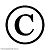 McGowan Accountancy Services 2023
EVIDENCE  OF  REGISTRATION WITH  REVENUE  COMMISSIONERS
Social  welfare   requires  evidence of  registration with  Revenue.  Once  registered  with  Revenue,  there  will be  confirmation of  the  registration,  and  Social  Welfare requires  a  copy of same. 
If  you  become  an  employer  it  is  important  that  you register  as  an  employer. It is   important  that  you  give  pay slips  weekly to  your  employees.   I  suggest  that  you  either do  the  wages  yourself  by using  a  payroll  package  or  get  a  bureau  to  do  the  wages for  you.  As  a  RPN  needs  to  be  downloaded  for  each  employee before  the  wages  are  complete.  Also  a  PSR  needs  to  be lodged  with  Revenue.   There  will be  an  automatic charge of  €4,000.00  by  Revenue if  wages  are  not  done  correctly
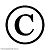 McGowan Accountancy Services 2023
Records that should be  kept	Cheques Journal   -   is  a list of  payments made from your bank  account,  this  is  required for  each bank accountCash  Receipts Book  -  is a list of all cash  received and an explanation of where the funds have come from,  for  example,  debtors, loan, etcSales  Day  Book -  Is  a list of all sales invoices, the  Sales  Day Book should spilt the  sales between the Vat and different types of product that you  sellPurchases  Day  Book -  Is  a list of  all purchase invoices. They  need to be  analysed into the cost of  and  expenses, and  administration expenses
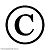 McGowan Accountancy Services 2023
List of  Business  Customers/SUPPLIERS
A list of  all business customers   is  required  showing their  address and  telephone  numbers.  All invoices  issued  to  the  customer,  credit notes  issued,  date  the  invoices  were  paid  and  the  running  balance or  to show the  account is  cleared

A  list of  all business  suppliers  should  also be kept  showing  name and  address of  suppliers,  invoices  and credit  notes from suppliers  and the  date  you  paid  the  invoices  and  a running  balance  if  any
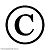 McGowan Accountancy Services 2023
Example of  Business  customers
Customers  as  at  30th  June 2022
ABC  2    €300.00 
Paul Cox  €600.00
Peter  Frayne  €300
Julia  Stewart  €500.00
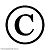 McGowan Accountancy Services 2023
EVIDENCE OF  TRADING
Social  Welfare  will carry out  3 months/9 month review and  will require  evidence  of  Trading.     The  following  need  to  be  available  for review
Invoices
Receipts   -  to  be  given  to customers  when  they  pay their  bills
Order books  showing  the  order  taken  and  paid  and  the  orders  for  future  work
Bank  statements  -  both  business  and personal accounts

All  records  need to kept  from the  date  the  business  commences to 3  months  and  9  months  respectively
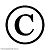 McGowan Accountancy Services 2023
EMPLOYEES
It is  important  that  a list of employees  is kept,  showing  name and  address of  employees,  commencement  date of  employment, and  the  amount of  wages  paid to each  employee.
This  information will be  kept  on the payroll  package  and  will be  very  easy obtained.  
It is  very  important  that  Contract of  Employments  are  given to employees  5  days  after  commencement
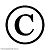 McGowan Accountancy Services 2023
Records that should be  kept	Sales Invoice -  A copy of  all sales invoices must be maintainedPurchase Invoice – A copy of all invoices listed in your  daybooks must be retainedStock Record  - The type of records here depends on your business.  This may be an  area that should be  discussed with your  accountantBank Statements -  All bank statements from all your  accounts should be maintained.  All of  the  above  records must be kept for seven years
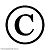 McGowan Accountancy Services 2023
MENTORING AND MONITORING REVIEWSSocial  Welfare  will  carry out  mentoring and monitoring  reviews,  at  both  3  months  and 9 months.  The  review forms  will be  completed  and  signed  by  the case  officer and customer
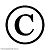 McGowan Accountancy Services 2023
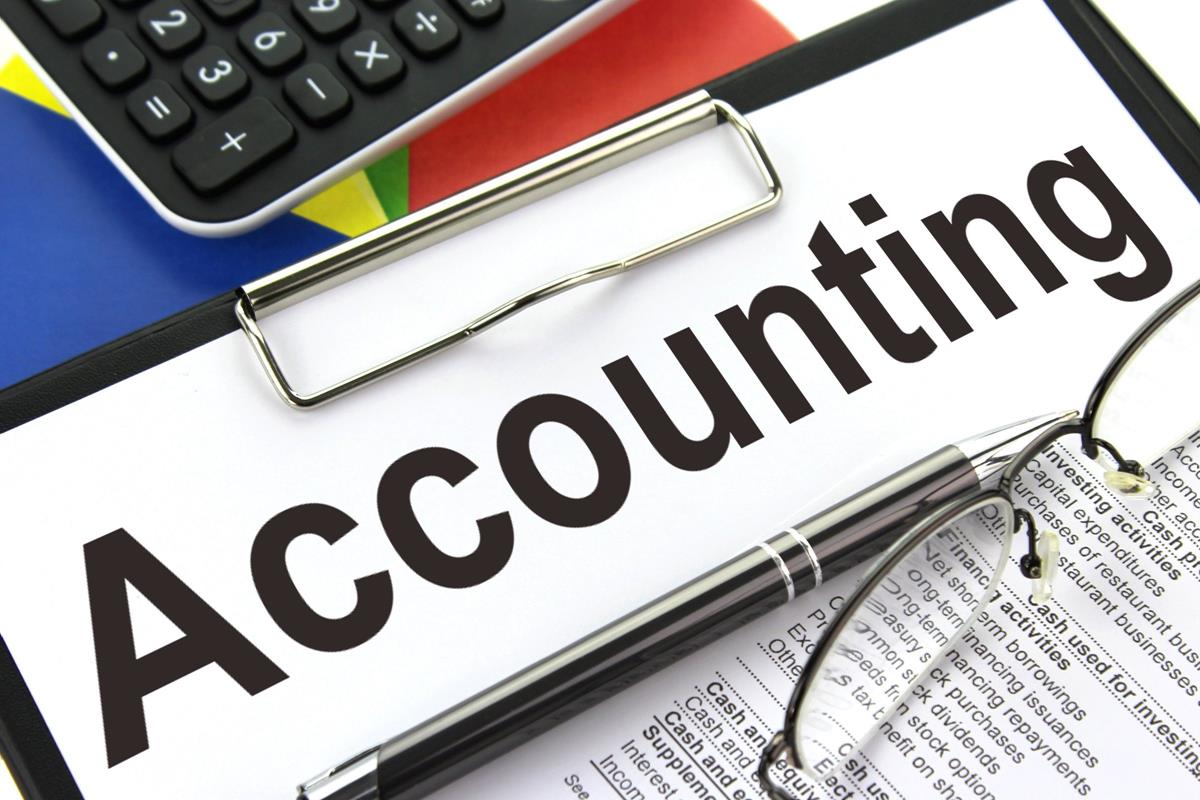 This Photo by Unknown Author is licensed under CC BY-SA
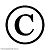 McGowan Accountancy Services 2023
Definition of  Accounting
Is the  language of  business.  It  assists in the  evaluation of  staff

Financial statements  are the  primary means of  communication financial information to parties outside the business  organization

Accounting uses  the  past in order to take action in the present and  change the future
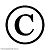 McGowan Accountancy Services 2023
Accounting  Definitions
Asset is a resource with economic value that an business, owns or controls with the expectation that it will provide a future benefit, as a result of  past  transactions
Liability is something a person or company owes, usually a sum of money. Liabilities are settled over time through the transfer of economic benefits including money, goods, or services as  a result of past  transactions
Revenue is the income generated from normal business operations and includes discounts and deductions for returned merchandise. 
Expense  is the cost of operations that a company incurs to generate revenue. As the popular saying goes, “it costs money to make money.”
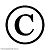 McGowan Accountancy Services 2023
Accounting  Definitions
Debtor  is  someone  that owes  the  business  money  for  goods or  services  
Creditor is  someone that  the  business owes money to  for  goods or  services
Cash  is  the amount of cash in the business  bank accounts  and cash  available
Inventories are  partial and completed but  unsold product
Plant  and Equipment  are factories  and production machinery and tools  that are  required  to  enable the job be  executed
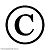 McGowan Accountancy Services 2023
Understanding  Business Operations
All  business must   have an accounting  system that
Collects and processes financial information about the  business
Reports information to  decision makers
As it is  a  legal requirement
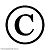 McGowan Accountancy Services 2023
Difference between Financial and Management Accountant
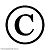 McGowan Accountancy Services 2023
Types of  Business  Ownership
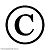 McGowan Accountancy Services 2023
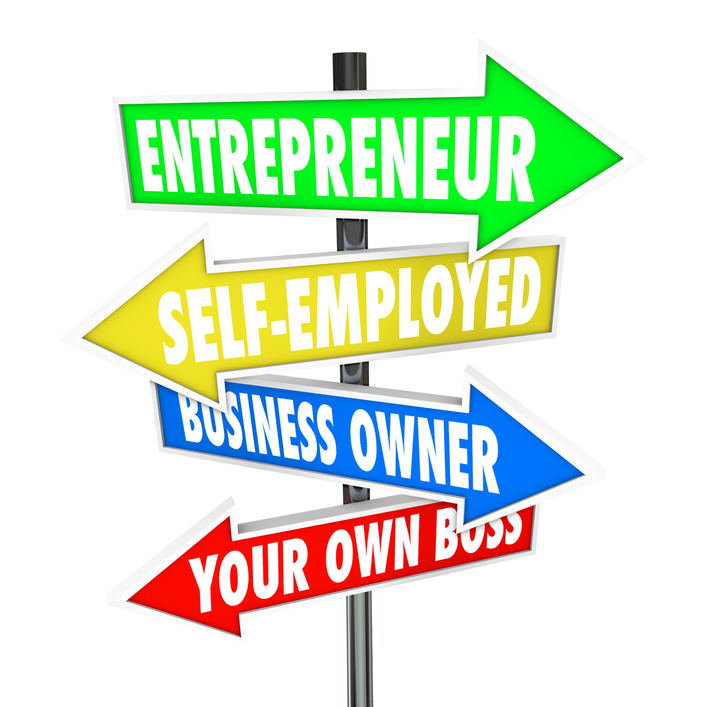 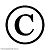 McGowan Accountancy Services 2023
Advantages  of  being Self-Employed
Expenses for  business purposes  are  deductible against your overall income for  tax purposes
Flexible work  days/hours
Ability to personally profit from increase in your  own productivity and good ideas
Satisfaction and value of your own progress 
Potential to earn a lot more money
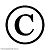 McGowan Accountancy Services 2023
Disadvantages of  Being Self-Employed
If your  business fails it  is  more  difficult to obtain social welfare as  you will be means  tested before being eligible to receive jobseekers allowance
Unpredictable Income
Potentially long  working hours
Increased responsibility and pressure
Potential  for  loss
More  paperwork
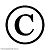 McGowan Accountancy Services 2023
Registering  a  Business NameYou  may  decide to use  your  own name  as  the business name.  However if you wish to use  a separate business name, then  you must  register  same with the Companies Registration Office
McGowan Accountancy Services Services 2023
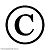 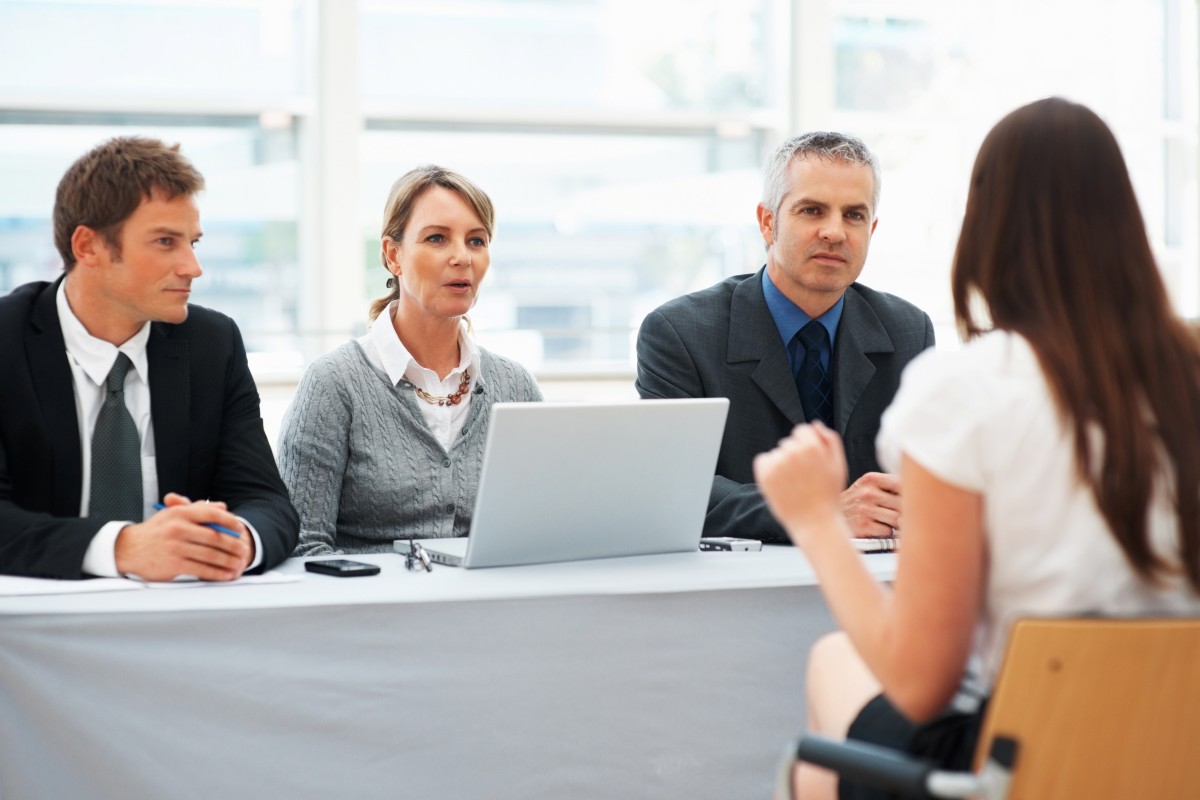 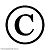 McGowan Accountancy Services 2023
Registering as  an  EmployerIf you are  employing or intending to employ staff.  You  are  requested to register as  an  employer.    Employers are required to deduct  taxes from employee’s gross pay (PAYE, PRSI,  and USC).  The amounts  deducted need  to be  paid to  RevenueIf  you pay €8.00 per week (€36.00  per  month) to  an  full time employee   or per  week ( €9.00 per  month) you need to  register as  an employer.Since  1st  January 2019  the  Payroll  system  changed,RPN has replaced the  P2C,  a up to date RPN  for each  employee needs to be retrieved for  each  employee before you run your payroll.  This  ensures the  correct credits  and cut-off point  for your employees is  in operation.  It is  important that  PSR  is  submitted  to  Revenue before  the wages is  paid  each time  there is a wages  run.
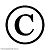 McGowan Accountancy Services 2023
Contract of  Employment        Is a  written contract  between  Employer and  Employee  which needs to be given to employee  2  months after  commencement  of employmentAs  an employer you  need to give part of this  statement within 5 days of commencing employment to the  employee
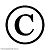 McGowan Accountancy Services 2023
A Contract of  employment must include the following	Terms that apply by law to  every contract of employment ( duties of every employee to carry out the job ( for  example the right to take maternity benefit)Right of an employee  to join a trade union
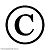 McGowan Accountancy Services 2023
What  are   the  5  core items  that  is  required on statement within 5 days of  commencing the employment ?The  full name  of the employerThe full name of  the  employeeThe  address of the  employerThe  expected duration of  the contract ( whether contract is  fixed or  temporary)What the  employer reasonably expects the normal length of your working day
This Photo by Unknown Author
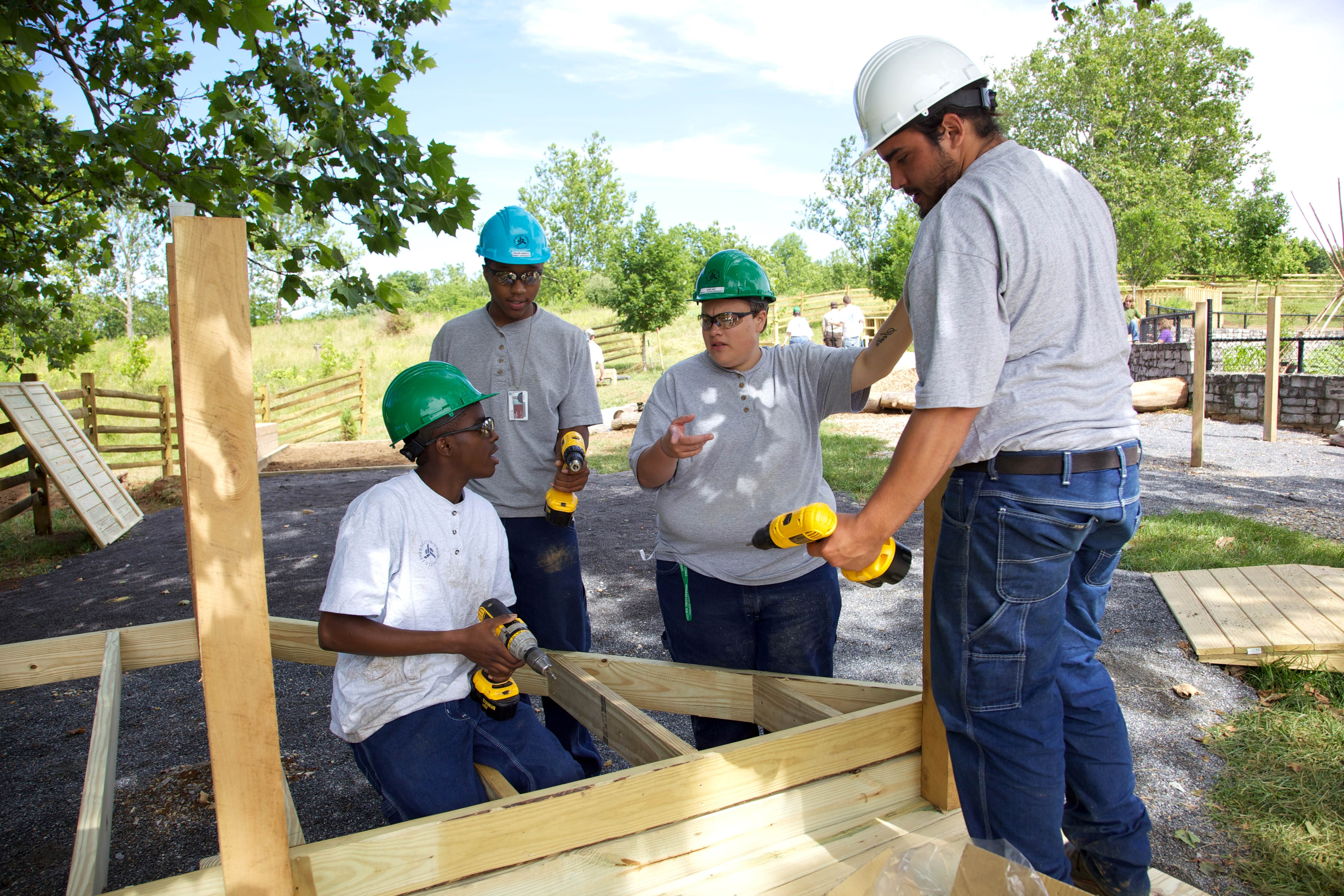 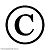 McGowan Accountancy Services 2023
Records that should be  kept	Sales Invoice -  A copy of  all sales invoices must be maintainedPurchase Invoice – A copy of all invoices listed in your  daybooks must be retainedStock Record  - The type of records here depends on your business.  This may be an  area that should be  discussed with your  accountantBank Statements -  All bank statements from all your  accounts should be maintained.  All of  the  above  records must be kept for seven years
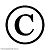 McGowan Accountancy Services 2023
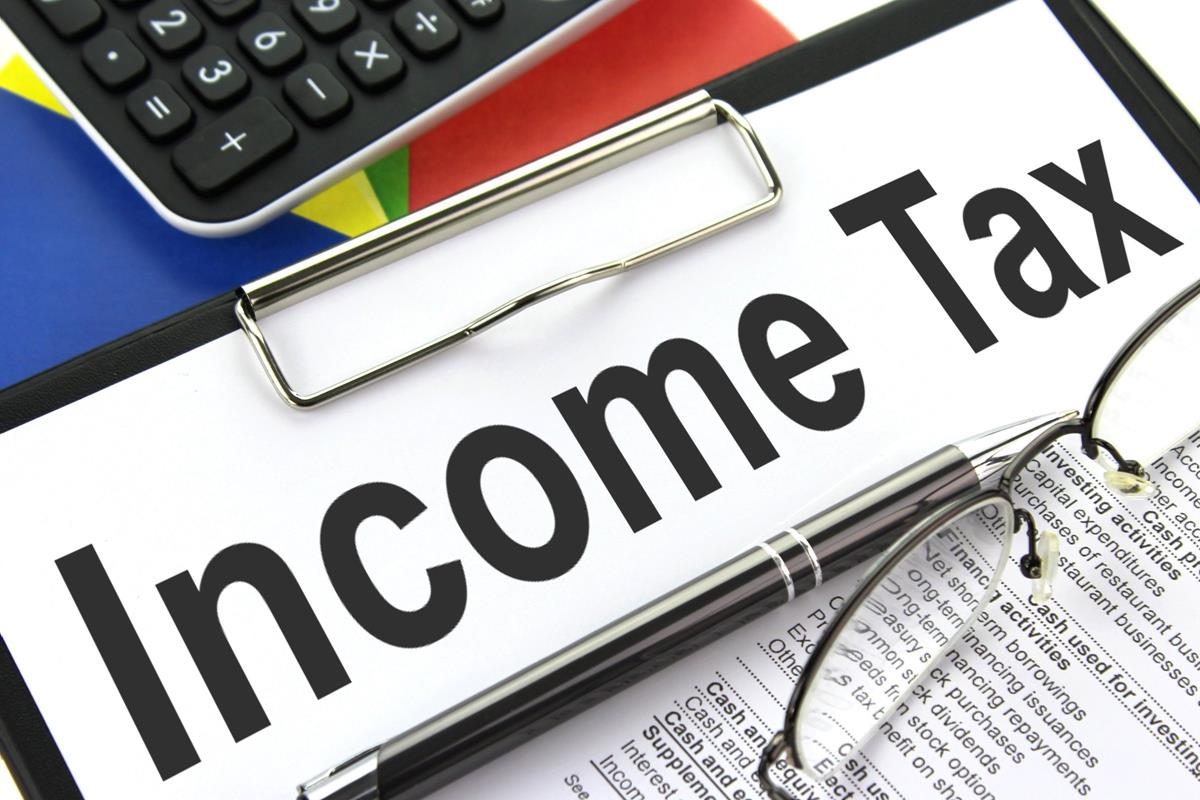 This Photo by Unknown Author is licensed under CC BY-SA
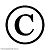 McGowan Accountancy Services 2023
INCOME  TAXIndividuals are required to register for income tax from the date of the commencement of the business.  Registration can be completed online for  all taxes through the Revenue Online System (ROS).  You  must register as  a  ROS  customer to  avail of the online service.   This  will allow  you to  file returns and make  payments online for tax liabilities.   Generally  your  accountant will complete this process on behalf of clients.  When completing the  registration for income tax,  you  will be required to  choose an accounting year end date.
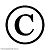 McGowan Accountancy Services 2023
Income Tax  RatesStandard rate of income  tax  -  20%Higher  rate of income tax  -  40%USC  0.5% on the first €12,012USC  2%  on the  next  €8,675USC 4.5% on the balance €29,313
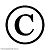 McGowan Accountancy Services 2023
Preliminary TaxPreliminary tax is your  estimate of income tax,  that  you  expect to  pay for the  current tax  year,  calculated as  follows:a.  100% of  your  previous year’s liabilityb.  90%  of your current  tax year liabilityc.  105% of your pre- preceding year’s liability Preliminary  Tax
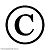 McGowan Accountancy Services 2023
DO  I NEED AN  ACCOUNTANT ?
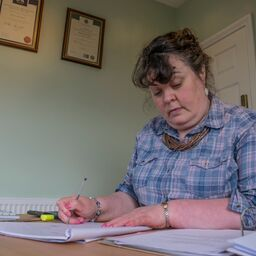 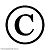 McGowan Accountancy Services 2023
Do I  need  an  Accountant ?There is  no legal requirement for  a sole trader to engage an  accountant or tax advisor.  Registration for taxes and filing of tax returns can be  completed by the business own if he/she is comfortable with the process and understands accounting and taxation systems and legal obligations and requirements.Sole trader accounts are  not  required to be  signed off by a professional and statutory audits are not required.   However, accounts  are often required by third parties such as financial institutions,  in relation to  overdraft or loan applications.  It is  usually a requirement is that accounts are signed by a professional accountant.  advisable to seek professional assistance in relation to  taxation issues  as the  taxable  system is  complex.  It allows the  business owner to focus on his/her business rather than  consuming the time with less familiar matters.  Also professionals in this  area  will ensure compliance and  assist with implementing tax efficient systems for  business
Money  Laundering The  process by  which the proceeds of  crime are processed.  Accountants  need to  carry out  AML procedures for all their clients.It is important that you ensure  that  your  ID  is  kept  up to  date (driving licences  and  passports  are  current)
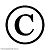 McGowan Accountancy Services 2023
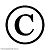 McGowan Accountancy Services 2023
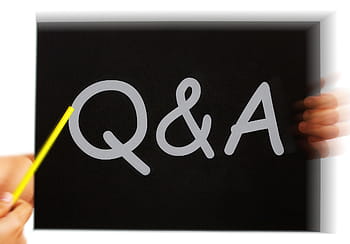 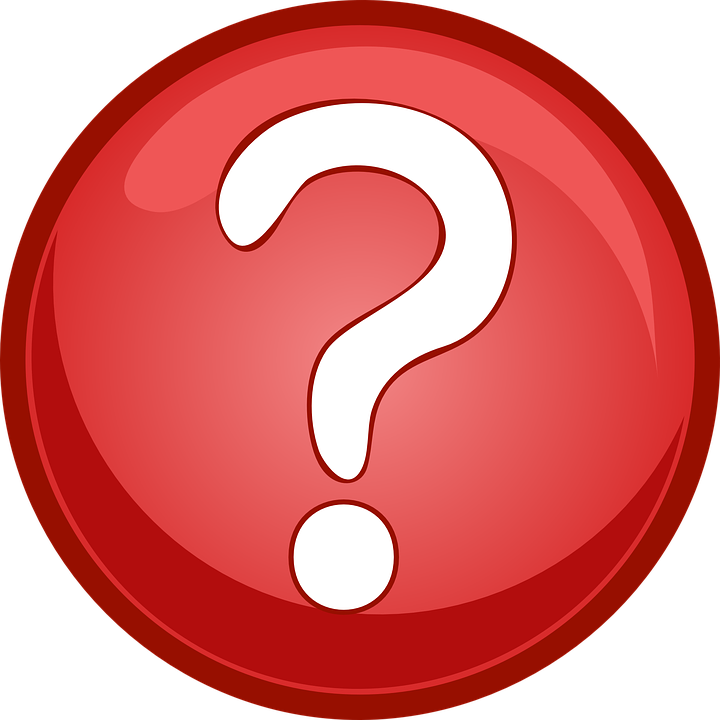 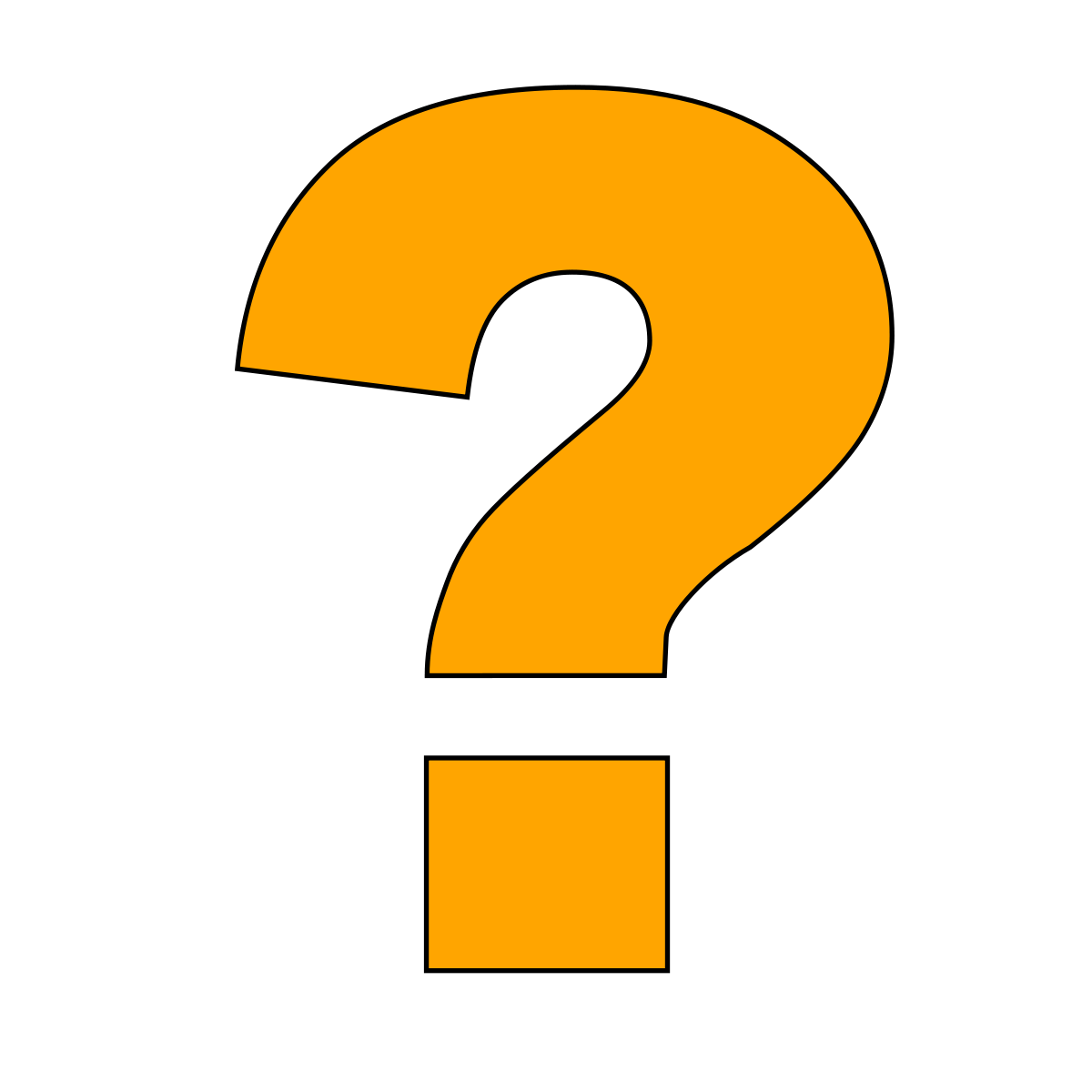